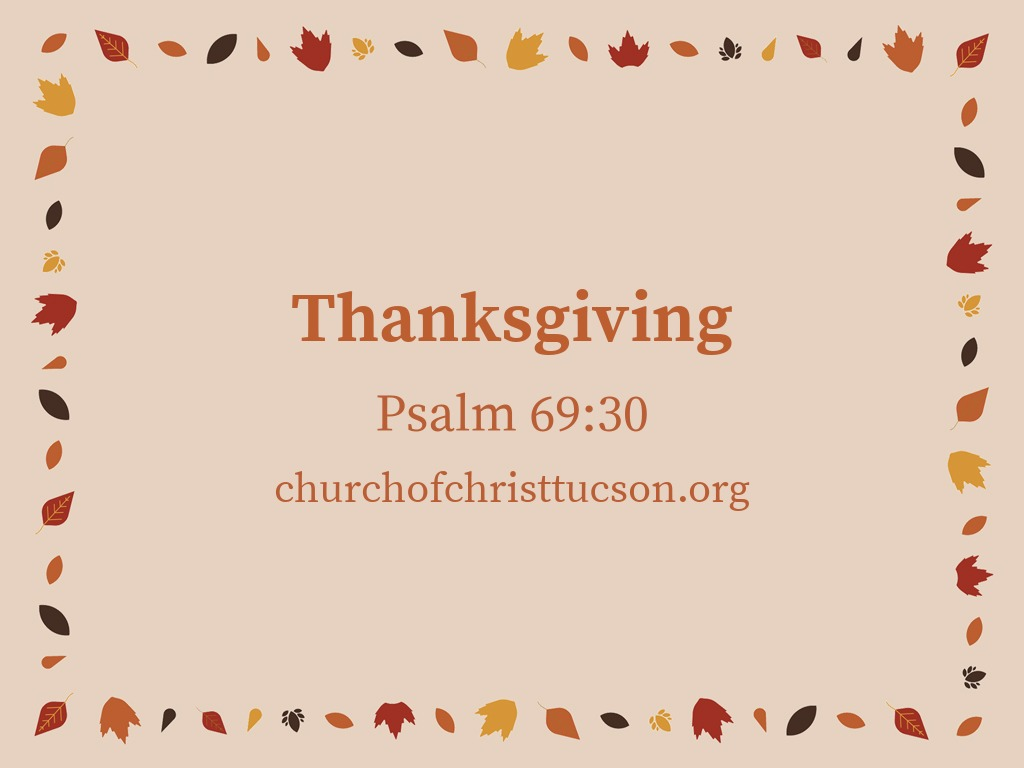 Thanksgiving:Psalm 69:30
The Need of Thanksgiving:
Romans 1:18-23
“For though the knew God, they did not glorify Him as God or give thanks, but, they became futile in their thoughts, and their foolish heart was darkened” (Rom. 1:21).
We have a need to cultivate an attitude of gratitude.
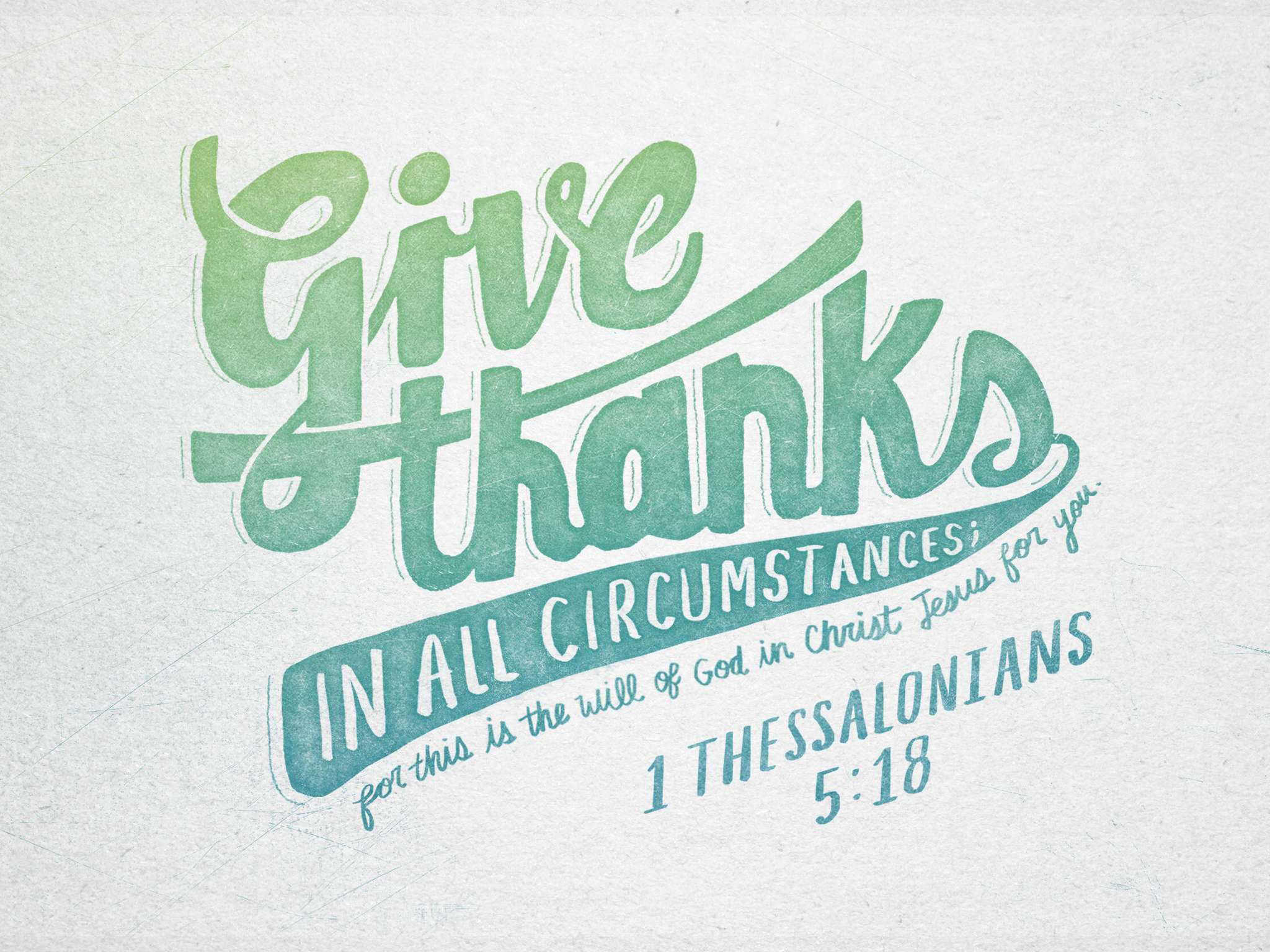 Thanksgiving:Psalm 69:30
A Life of Thanksgiving:
Thanksgiving, a Biblical concept.
Rooted in the character and action of God. Ps. 9:1-2; 69:30; 75:1; 92:1-2
Same is true of the New Testament.                       1 Cor. 15:57; Phil. 1:3-4; Col. 3:15
Thanksgiving:Psalm 69:30
The How of Thanksgiving:
Thanksgiving, gratitude, is a choice.                    1 Thess. 5:18; Phil. 4:8
Remind myself where all good things come from. Jas. 1:17
Prayers of thanksgiving.                                 (Lev. 7:12); Phil. 4:6
Thanksgiving is seen.                                         Heb. 12:28